Викторина по ПДДв начальной школе
Учитель начальных классов:
 Макарова Л. А.
Перекрёсток загадок
На колёсах чудо-дом, на работу едут в нём.
      И на отдых, на учёбу. А зовётся он …                               
                                                                                                             АВТОБУС
 Мчусь по улице я лихо, но крепко держит руль водитель.
     Ем не кашу, а бензин. И зовусь … 
                                                                                            АВТОМОБИЛЬ
 Тянется нитка, среди полей петляя.
     Лесом, перелесками без конца и края.
     Ни её порвать, ни в клубок смотать ….  
                                                                                             ДОРОГА
Перекрёсток загадок
Красный круг и треугольник, синий четырёхугольник.
     Помогаем, запрещаем. Про дорогу всё мы знаем.
                                                                        Дорожные знаки.
 Ясным утром вдоль дороги по дороге едут ноги.
     И бегут два колеса. У загадки есть ответ: это наш …
                                                                          Велосипед
 Мы машины нужные, на помощь нас зови.
     У нас на дверце боковой написано 03
                                                                                      Скорая помощь
Азбука пешехода
Пешеход –это:
 человек, производящий работу на улице
 лицо, находящееся вне транспортного средства на дороге и не производящее на ней работу
2. Какие из ситуаций могут стать причиной дорожного транспортного происшествия:
 игры на проезжей части
 переход дороги в неустановленном месте
 хождение по проезжей части дороги
Азбука пешехода
Пешеход –это:
 лицо, находящееся вне транспортного средства на дороге и не производящее на ней работу
2. Какие из ситуаций могут стать причиной дорожного транспортного происшествия:
 игры на проезжей части
 переход дороги в неустановленном месте
 хождение по проезжей части дороги
Азбука пешехода
Пешеход –это:
 лицо, находящееся вне транспортного средства на дороге и не производящее на ней работу
2. Какие из ситуаций могут стать причиной дорожного транспортного происшествия:
 игры на проезжей части
 переход дороги в неустановленном месте
 хождение по проезжей части дороги
Азбука пешехода
3.Что означает мигание зелёного сигнала светофора?
 время зелёного сигнала истекает
 движение запрещено
4. Как должен двигаться пешеход по проезжей части дороги?
 по левому краю дороги, навстречу движущемуся транспорту
 по правому краю дороги, по направлению движения транспорта
5. Где разрешается кататься на санках и лыжах?
 по дороге, предназначенной для пешеходов
 в парках, стадионах, т.е. там, где нет опасности выезда на проезжую часть
Азбука пешехода
3.Что означает мигание зелёного сигнала светофора?
 время зелёного сигнала истекает

4. Как должен двигаться пешеход по проезжей части дороги?
 по левому краю дороги, навстречу движущемуся транспорту
 по правому краю дороги, по направлению движения транспорта
5. Где разрешается кататься на санках и лыжах?
 по дороге, предназначенной для пешеходов
 в парках, стадионах, т.е. там, где нет опасности выезда на проезжую часть
Азбука пешехода
3.Что означает мигание зелёного сигнала светофора?
 время зелёного сигнала истекает

4. Как должен двигаться пешеход по проезжей части дороги?
 по левому краю дороги, навстречу движущемуся транспорту

5. Где разрешается кататься на санках и лыжах?
 по дороге, предназначенной для пешеходов
 в парках, стадионах, т.е. там, где нет опасности выезда на проезжую часть
Азбука пешехода
3.Что означает мигание зелёного сигнала светофора?
 время зелёного сигнала истекает

4. Как должен двигаться пешеход по проезжей части дороги?
 по левому краю дороги, навстречу движущемуся транспорту

5. Где разрешается кататься на санках и лыжах?
 в парках, стадионах, т.е. там, где нет опасности выезда на проезжую часть
Азбука пешехода
6. Что такое тротуар?
 дорога для велосипедистов
 дорога для пешеходов
 дорога для транспорта
7. Какие требования ПДД должен соблюдать пешеход, переходя дорогу?
 переходить под прямым углом
 не останавливаться на дороге без надобности
 не есть мороженого
Азбука пешехода
6. Что такое тротуар?

 дорога для пешеходов
7. Какие требования ПДД должен соблюдать пешеход, переходя дорогу?
 переходить под прямым углом
 не останавливаться на дороге без надобности
 не есть мороженого
Азбука пешехода
6. Что такое тротуар?

 дорога для пешеходов
7. Какие требования ПДД должен соблюдать пешеход, переходя дорогу?
 переходить под прямым углом
 не останавливаться на дороге без надобности
 не есть мороженого
Говорящие знаки
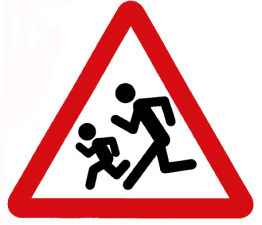 Затихают все моторы, и внимательны шофёры,
       Если знаки говорят: «Близко школа! Детский сад!»

2. Видно строить будут  дом – кирпичи висят кругом.
   Но у нашего двора стройплощадка не видна.                

3. Белый круг с каёмкой красной. Значит ехать не опасно.
    Может, и висит он зря? Что вы скажете, друзья?
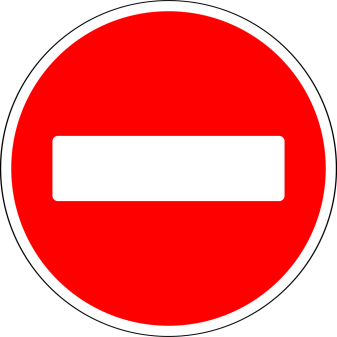 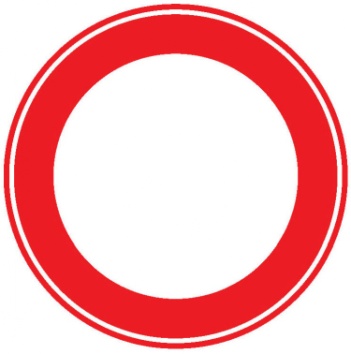 Говорящие знаки
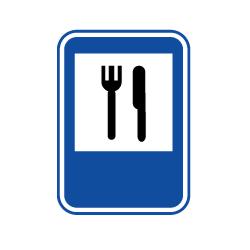 4. Тут и вилка, тут и ложка, подзаправились немножко.
    Накормили и собаку… Говорим: «Спасибо знаку!»

5. Всем знакомые полоски знают дети, знает взрослый.
    На ту сторону ведёт ….                                                                

6. А под этим знаком ни за что на свете не катайтесь, дети,
    на велосипеде.
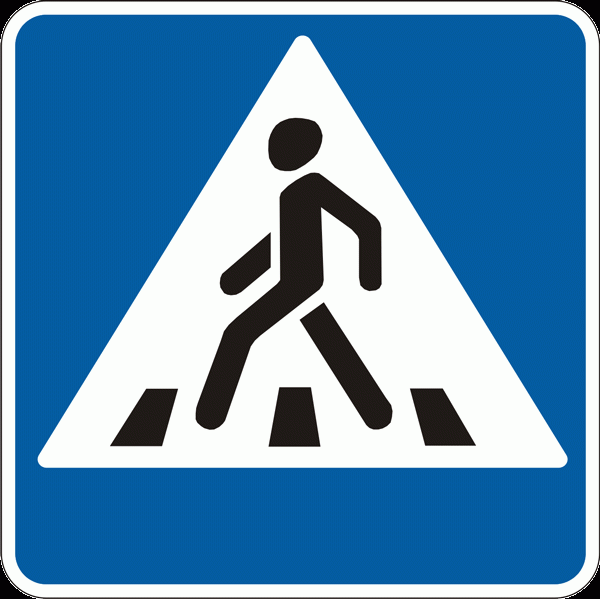 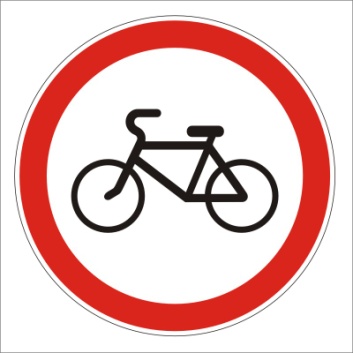 Интернет ресурсы
Фон

Солнышко

Инспектор
Источник шаблона:

Новожонова Ирина Петровна
вожатая КГУ «Средняя школа № 5»
г. Петропавловск
Северо-Казахстанская область